Конкурс на присуждение премий лучшим учителям за достижения в педагогической деятельности
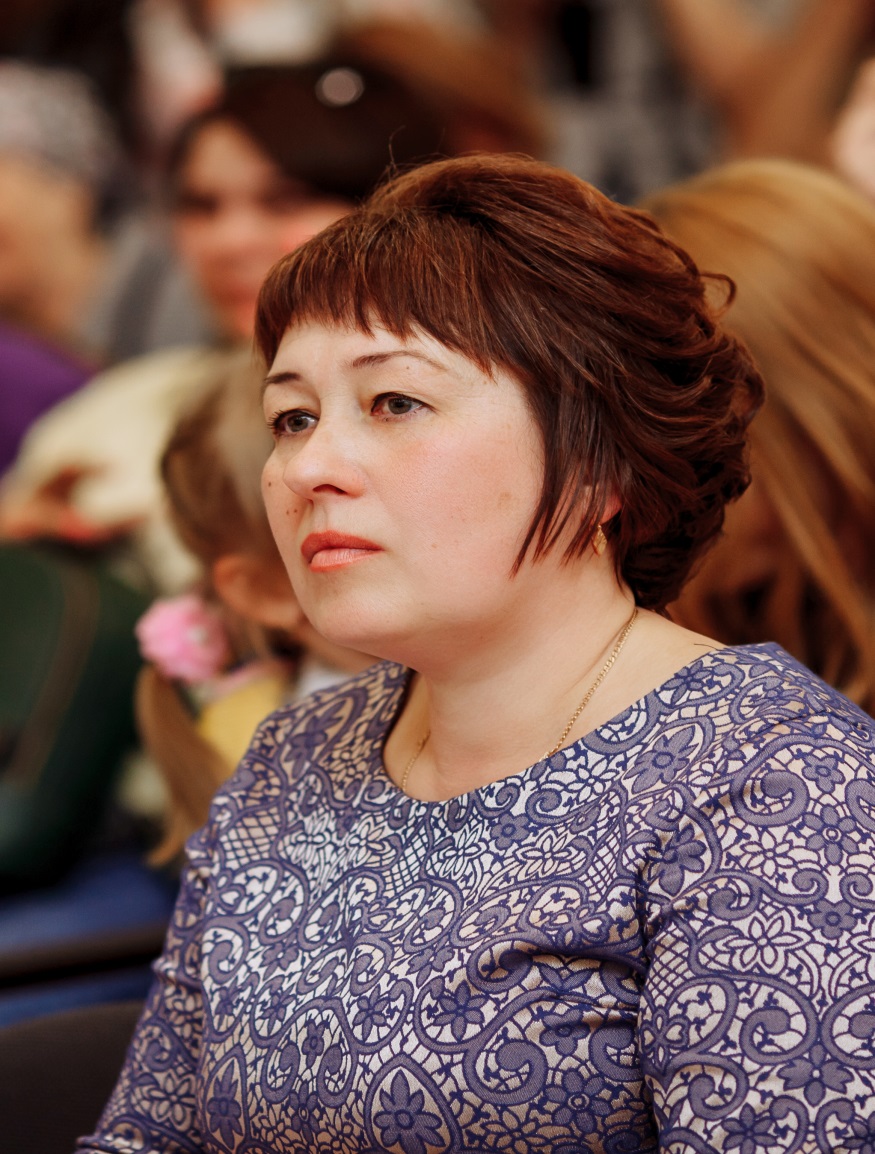 Никифорова Елена Анатольевна- 
учитель музыки и ОРКСЭ
высшей категории
ГБОУ СОШ пос. Комсомольский
Стаж работы -33 года
Стаж работы в данной школе -33 года
Образование среднее специальное. 
Самарское педагогическое училище№1 
отделение «Музыкальное воспитание»
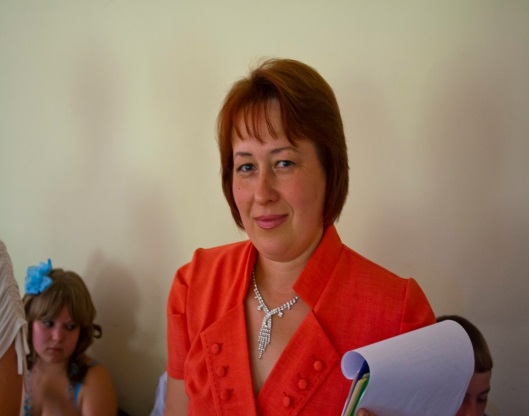 Основная задача учителя музыки - воспитание души. «Человек должен родиться дважды,- писал Гегель,- один раз естественно, а затем духовно…»
Считаю, что главная цель учителя музыки не в воспитании отдельных талантов, а в том, чтобы все ученики любили музыку, чтобы для всех она стала духовной потребностью.
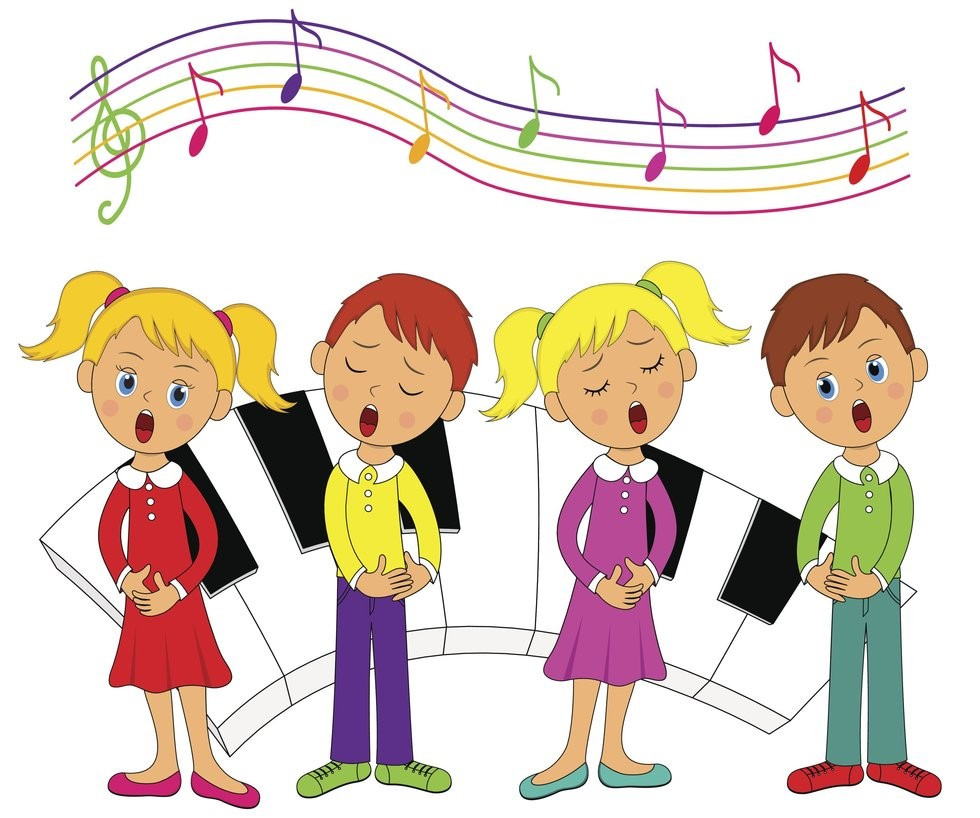 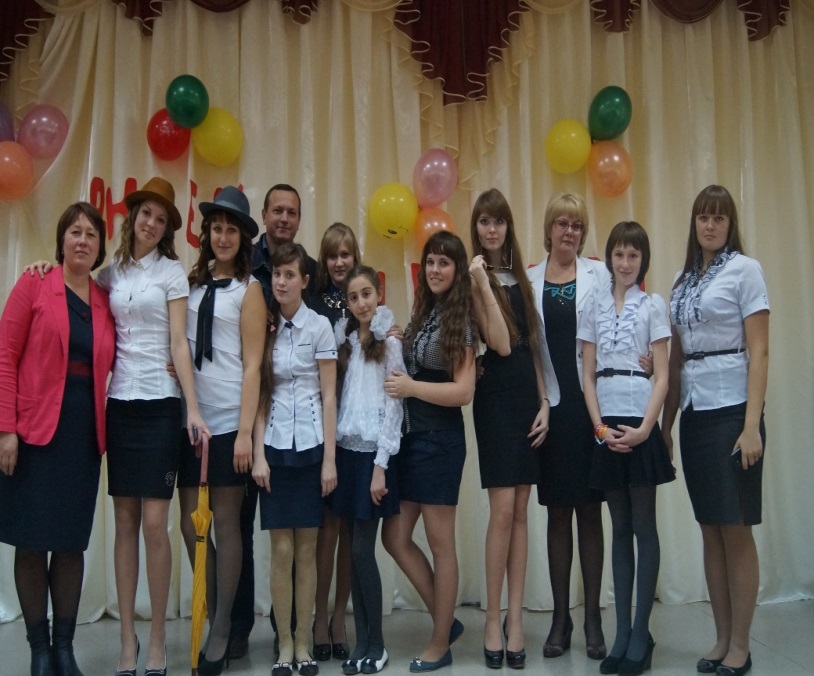 Наличие собственной методической разработки по преподаваемому предмету
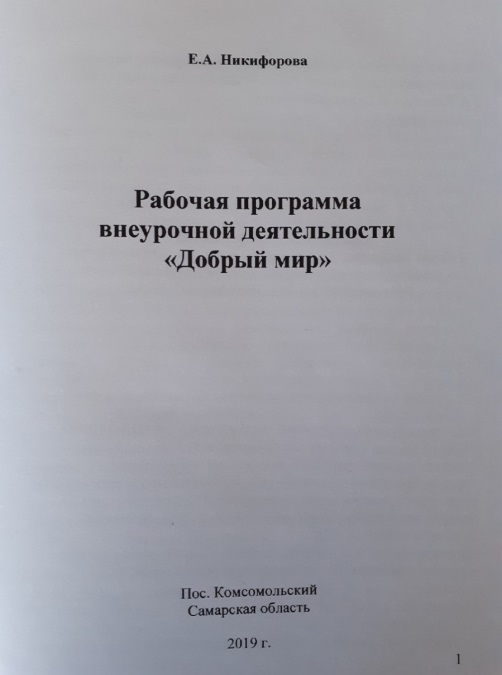 «Добрый мир»- программа духовно- нравственной направленности для обучающихся 1-4 классов.
Данная программа призвана поддержать важнейшее для государства и общества направление внутренней политики – воспитание граждан Российской Федерации как сознательных и достойных восприемников отечественной истории и культуры через усвоение ими высоких моральных норм, традиций, устоев семьи, коллектива и общества.
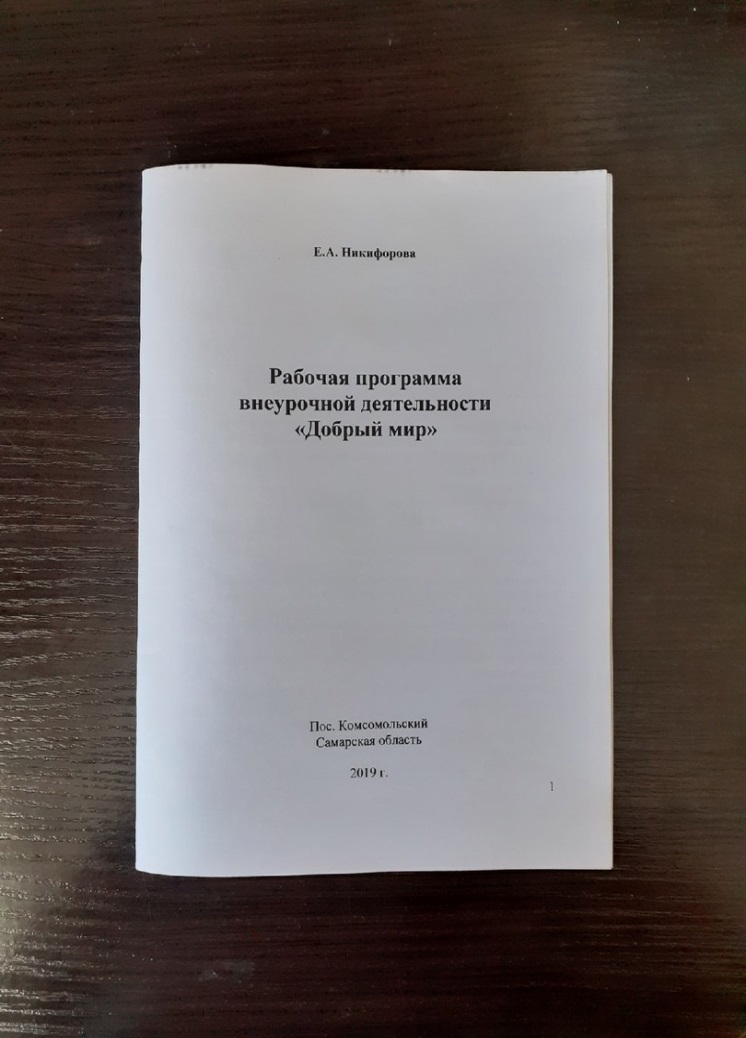 Эта  программа поможет воспитать человека, для которого нормы, правила и требования общественной морали выступали бы как его собственные взгляды, убеждения, как глубоко осмысленные и привычные формы поведения, приобретённые в силу внутреннего влечения к добру
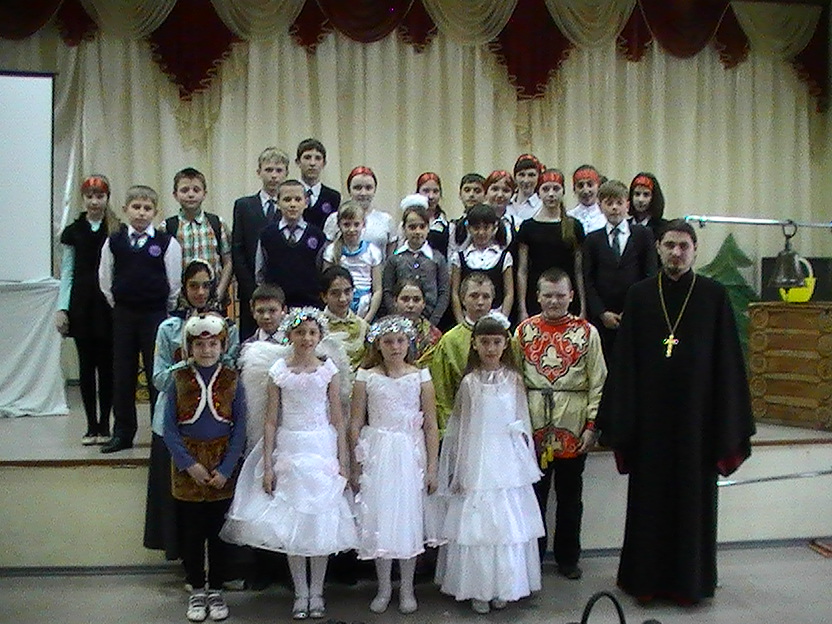 Наличие собственной методической разработки по преподаваемому предмету
Методическое пособие представляет группу нетрадиционных уроков:
1.Интегрированные уроки   
2.Урок- исследование. 
3.Урок- музыкальная  гостиная
4.Урок-игра
5.Воспитательный час - с элементами интеграции музыки и ОПК.
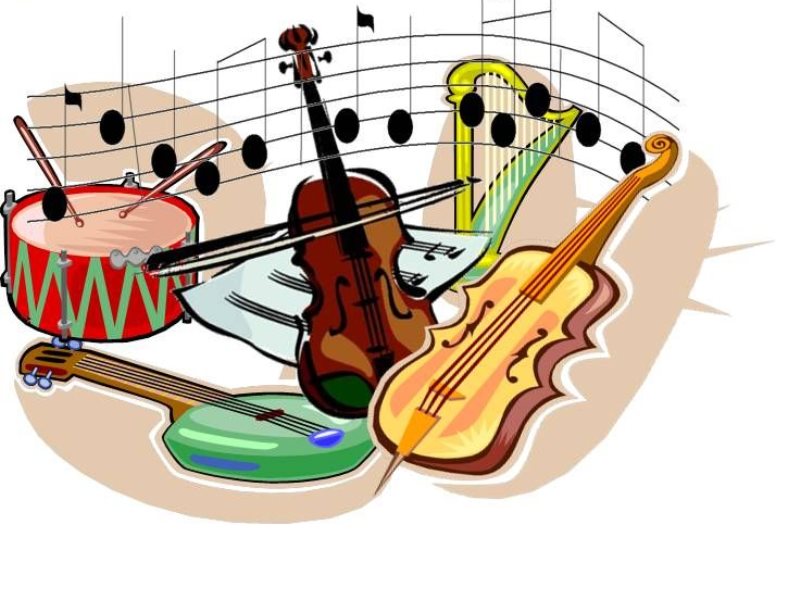 Очное участие в мероприятиях по обмену опытом, в ходе которых осуществлялась презентация методической разработки
2019-2020 г. Окружной педагогический клуб «Открытие» «Роль колыбельных песен в духовно-нравственном воспитании учащихся» 2019-2020 г. Региональный семинар «Организация урочной и внеурочной деятельности обучающихся. Духовно-нравственный аспект» Роль народной музыки в духовно-нравственном воспитании личности
2020-2021 г. Межрегиональная научно-практическая конференция «Исторический и духовный путь развития Самарской губернии: единство в многообразии».
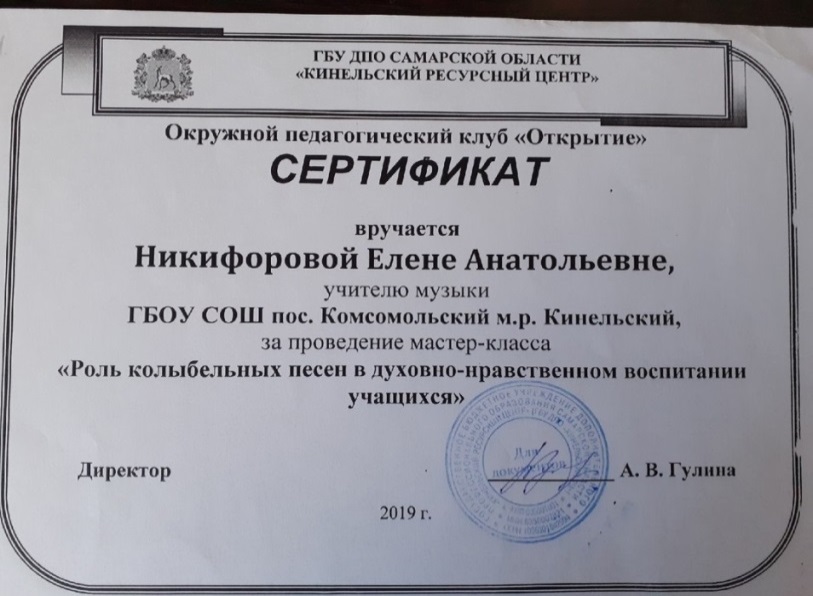 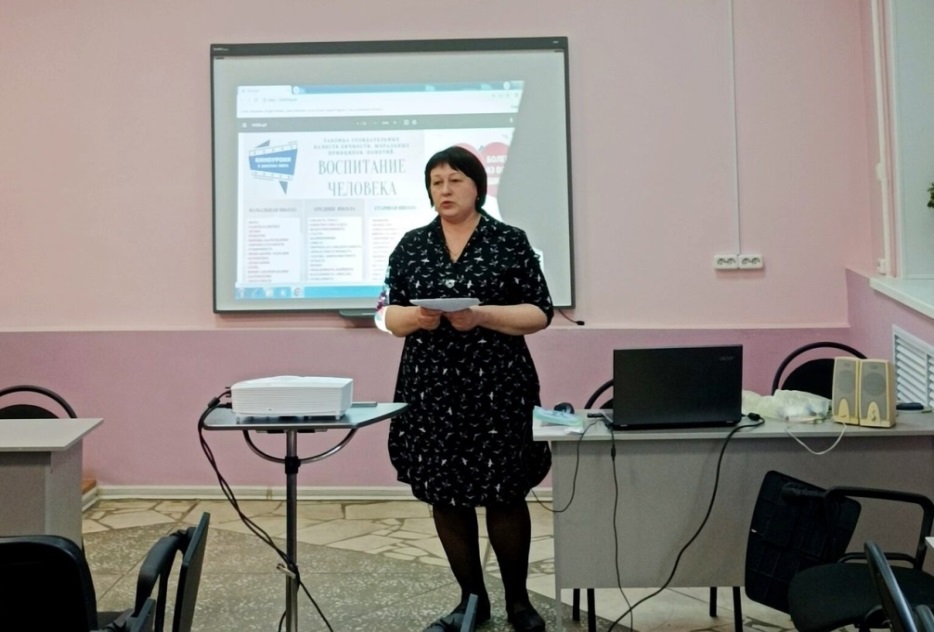 Наличие публикаций, в которых получило отражение содержание методической разработки в научно-методических изданиях различного уровня
Российский Инновационный Центр Образования г.Москва Всероссийский педагогический конкурс «Калейдоскоп средств, методов и форм»  Методическая разработка «Воспитание целомудрия через классическую музыку»
 
Международный образовательный портал «Солнечный свет»
    г. Красноярск Межрегиональный конкурс «Воспитать человека»                                                   Методическая разработка «Роль колыбельных песен  в духовно- нравственном воспитании учащихся». 

Образовательная социальная сеть nsportal.ru https://nsportal.ru/elena-nikiforova-1
    Методическая разработка «Роль семьи в воспитании личности»
Наличие регулярно обновляемого интернет-ресурса
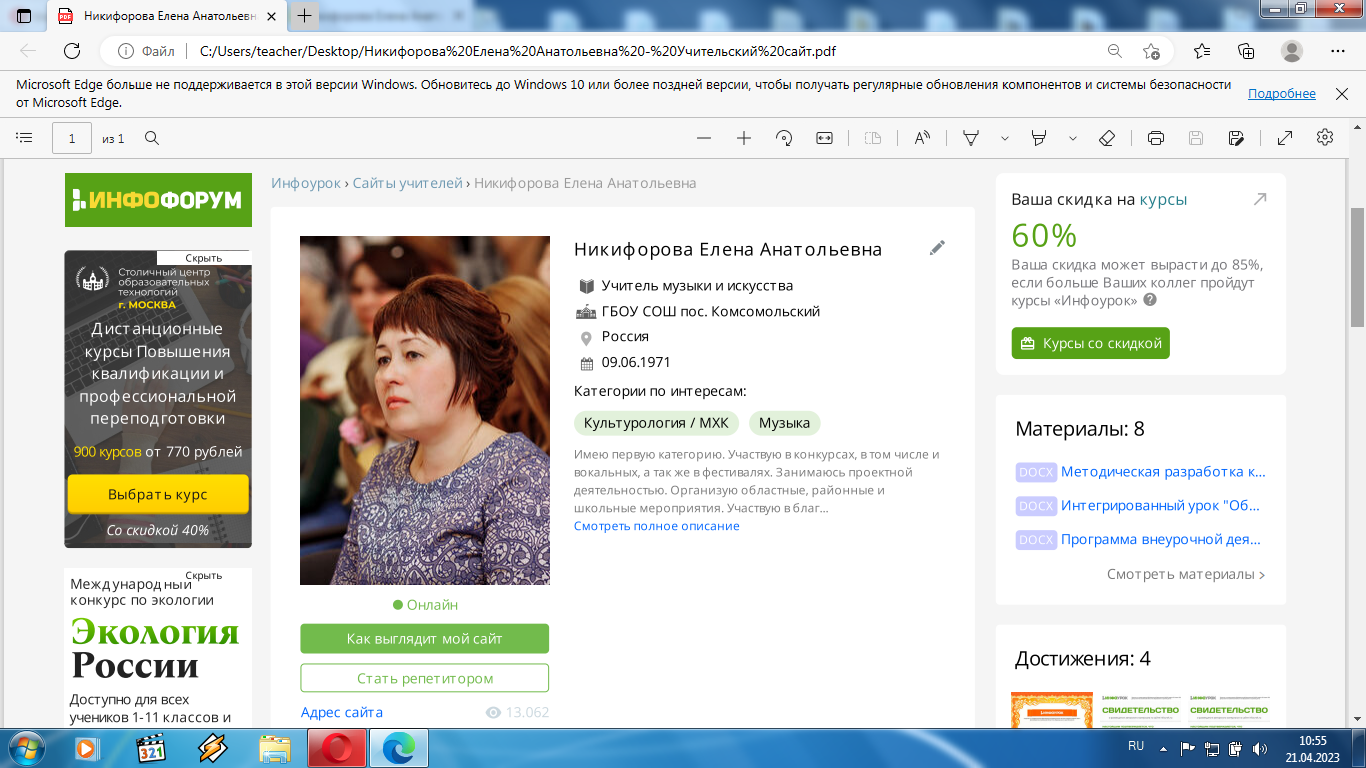 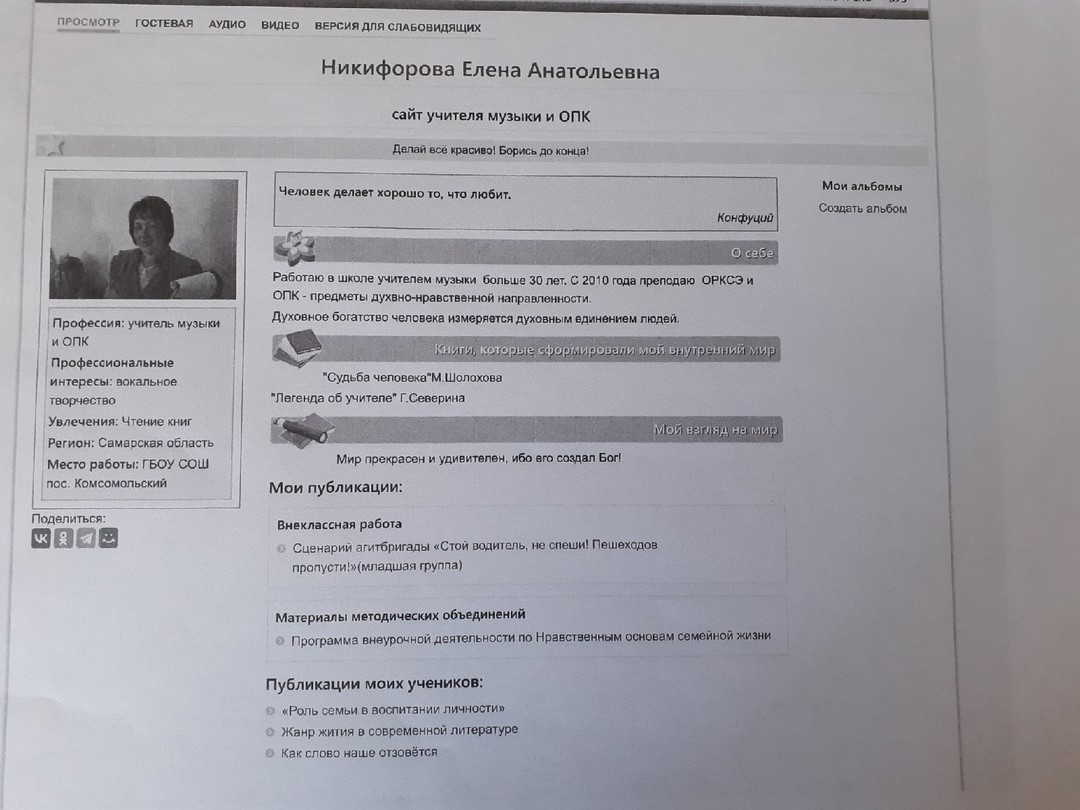 Электронный адрес: https://nsportal.ru/elena-nikiforova-1

Сайт был создан в 2014 году.
Высокие результаты учебных достижений обучающихся за последние три года
Средний балл по музыке (за последние три года) стабильно высокий по каждой параллели  (от 4,48 до 4,58)
Наблюдается положительная динамика участия обучающихся в предметных олимпиадах школьного и окружного уровней
Качество знаний учащихся за три года выросло на 4,3% и составило в 2022г- 93%.
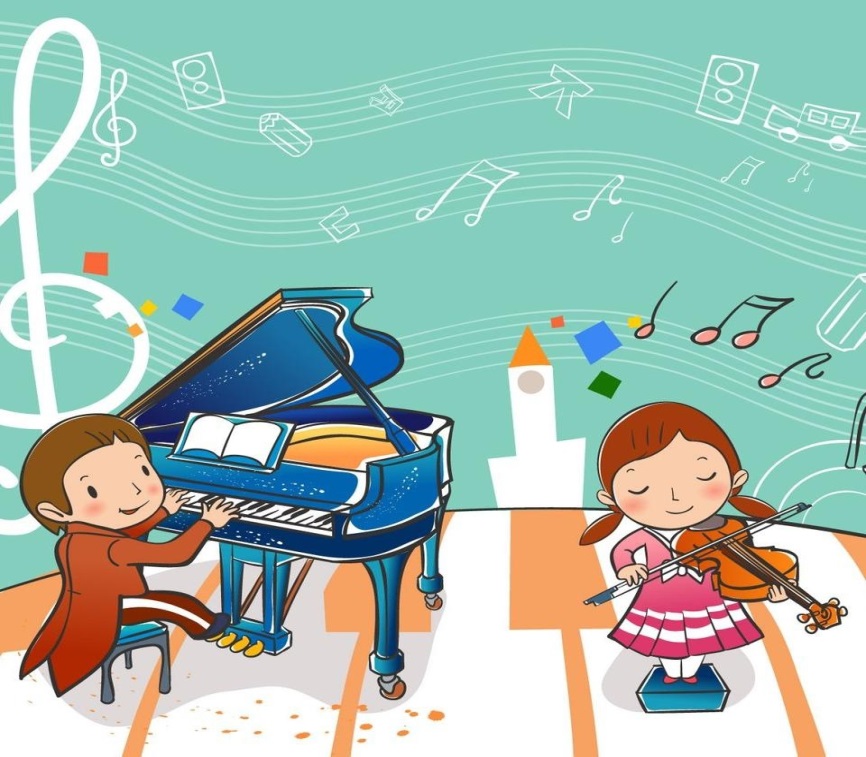 Динамика участия обучающихся в предметных олимпиадах
Динамика количества проектов и исследований обучающихся по предмету
Количество обучающихся, охваченных внеурочной деятельностью по предмету.
Создание условий для адресной работы с различными категориями обучающихся
Победители и призёры в очных мероприятиях научно-практического характера
Победители и призёры в очных мероприятиях научно-практического характера
Достижения учащихся в творческих конкурсах и олимпиадах
Окружной музыкальный конкурс современной песни на иностранном языке «School Vision», 2019-2022г. - 4 победителя,              3 призёра
Окружной конкурс «Рождественские чтения»,  2019-2022г. -                      4 победителя, 2 призёра
Окружной этап XXI областных школьных Кирилло-Мефодиевских чтений,  2020-2021 г. - 1 победитель
Региональный этап Всероссийского конкурса  чтецов «Живая классика», 2019-2021г. - 1 победитель, 2 призёра
Областные школьные Кирилло-Мефодиевские чтения,  2019-2021г.-1 победитель, 1 –призёр
Открытая всероссийская интеллектуальная олимпиада «Наше наследие»,  Муниципальный тур,  2021-2022г. - 2 диплома I степени, 1 диплом-II степени, 1 диплом-III степени
Участие в конкурсах на лучшую методическую разработку
Участие в очных профессиональных конкурсах
2019-2020 г. Региональный педагогический конкурс «Православный учитель»
 II место(призёр)
Номинация: «Лучший урок(занятие) по духовно-нравственному просвещению обучающихся в условиях образовательного учреждения»(интеграция православной культуры и других учебных предметов)
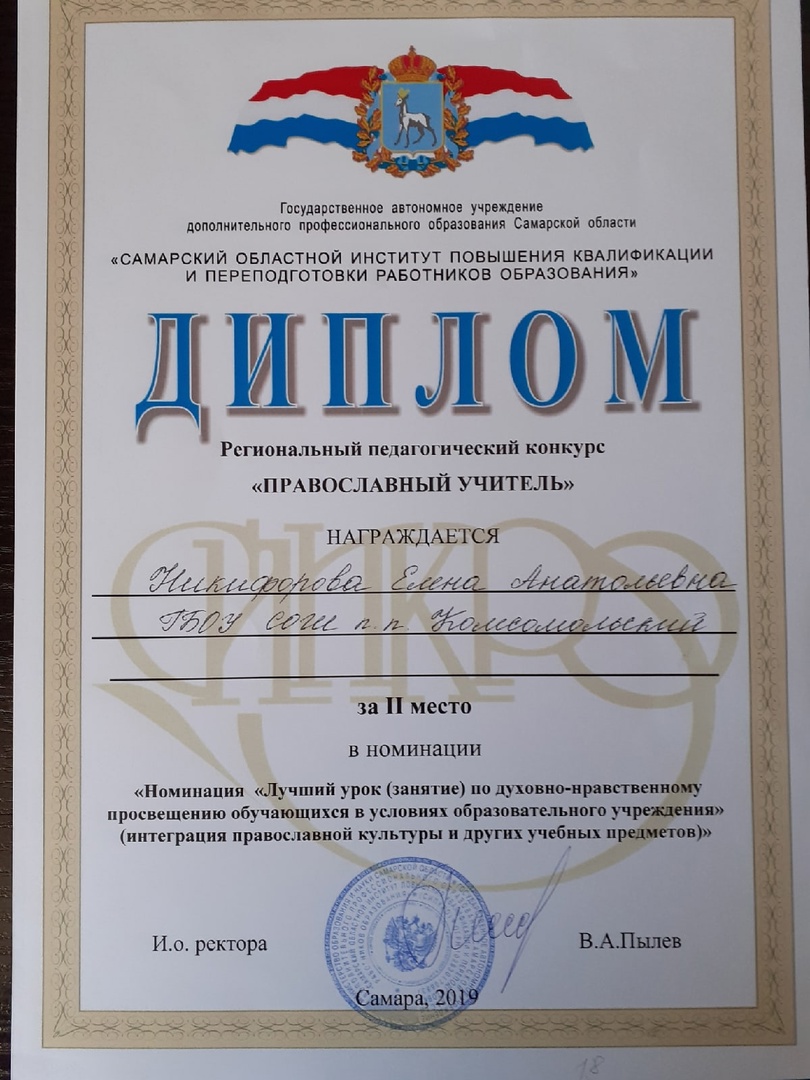 Участие в научно-практических семинарах и конференциях
Освоение программ повышения квалификации
Освоение программ повышения квалификации
Спасибо за внимание !